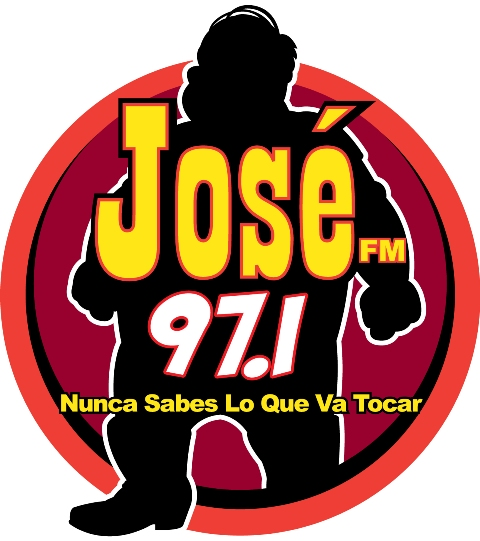 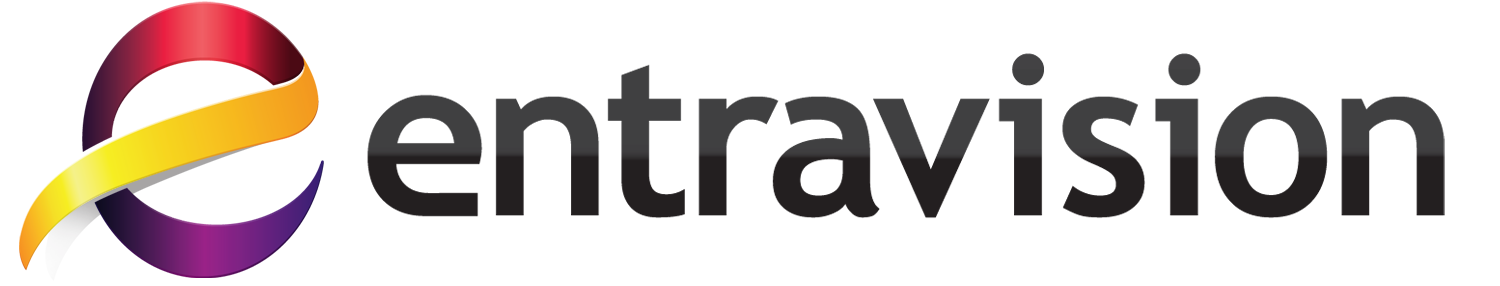 BBVA Compass Radio Promotion Recap on KTSE Jose 97.1FM for 
3/26 Event
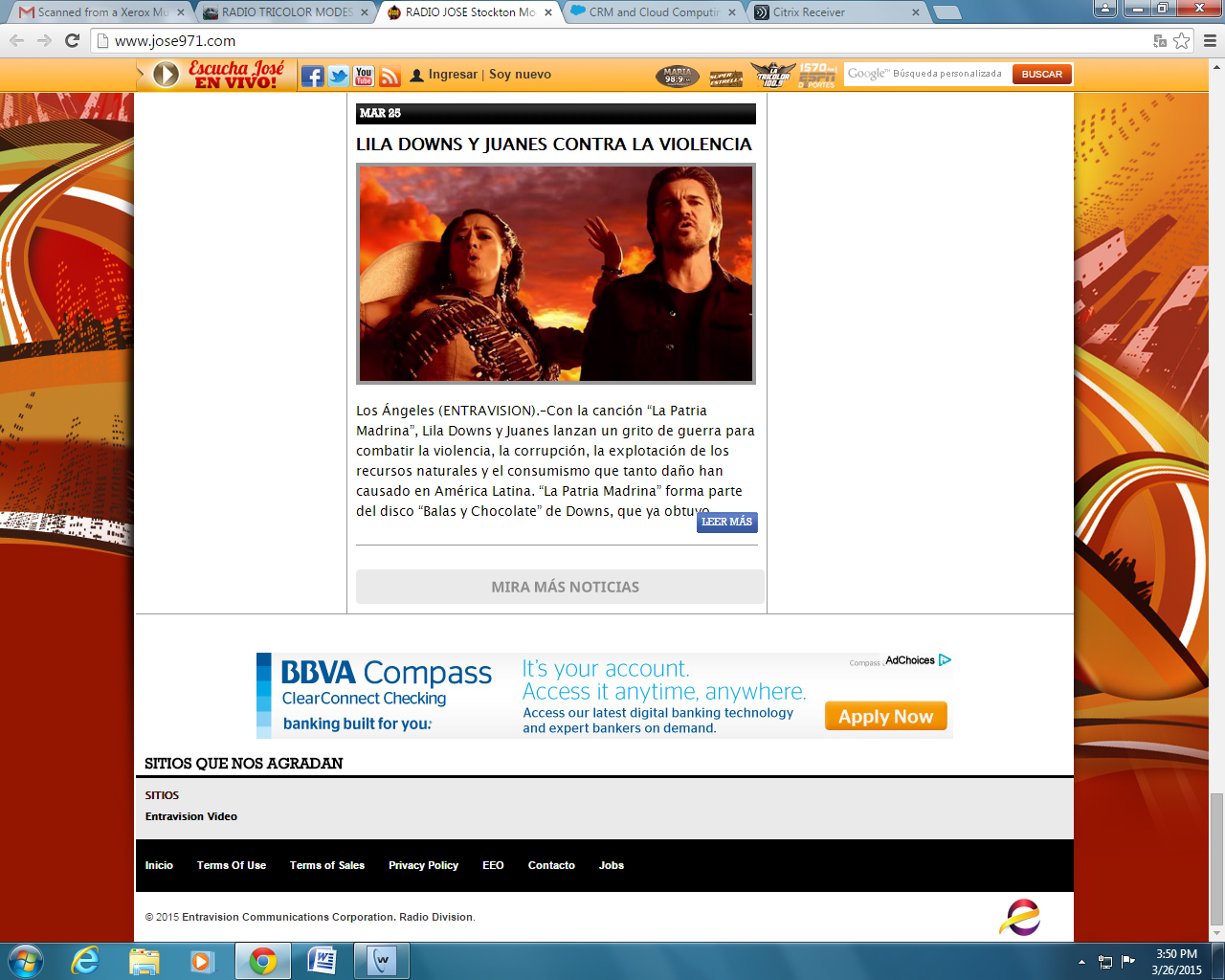 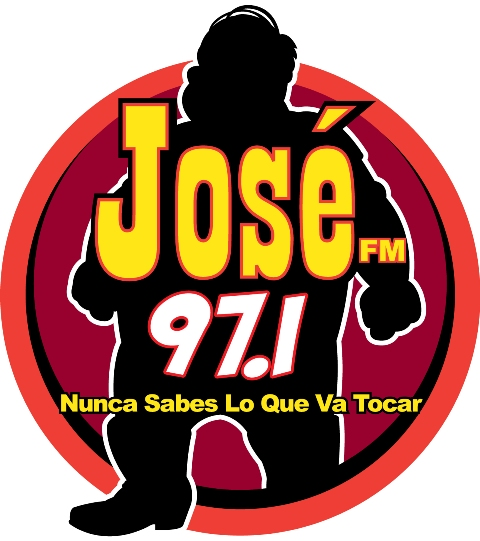 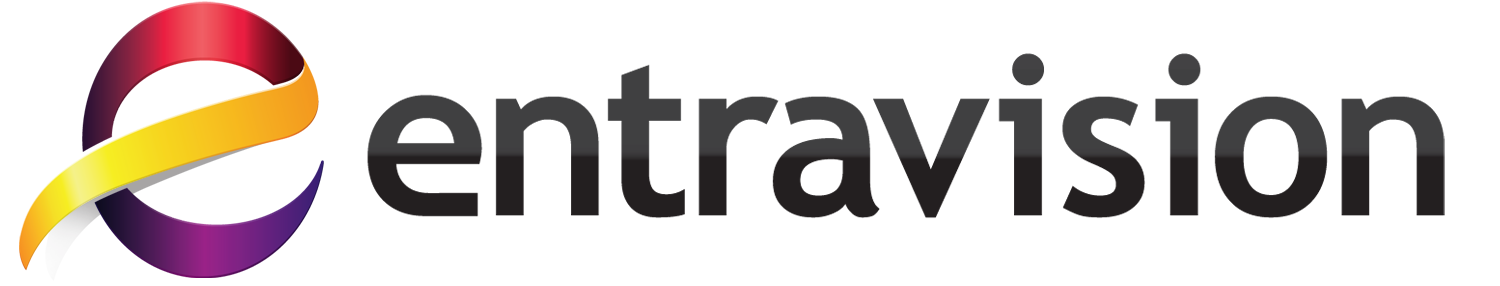 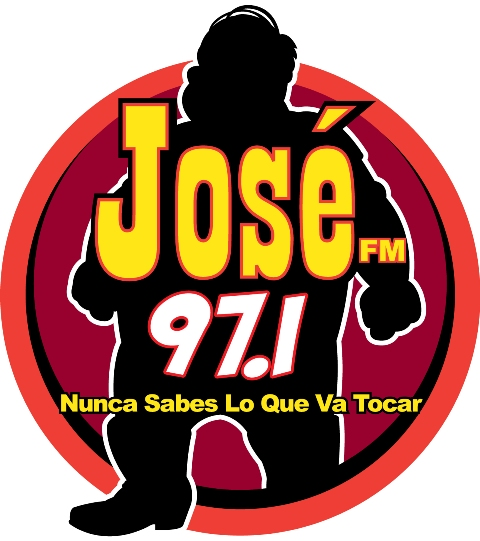 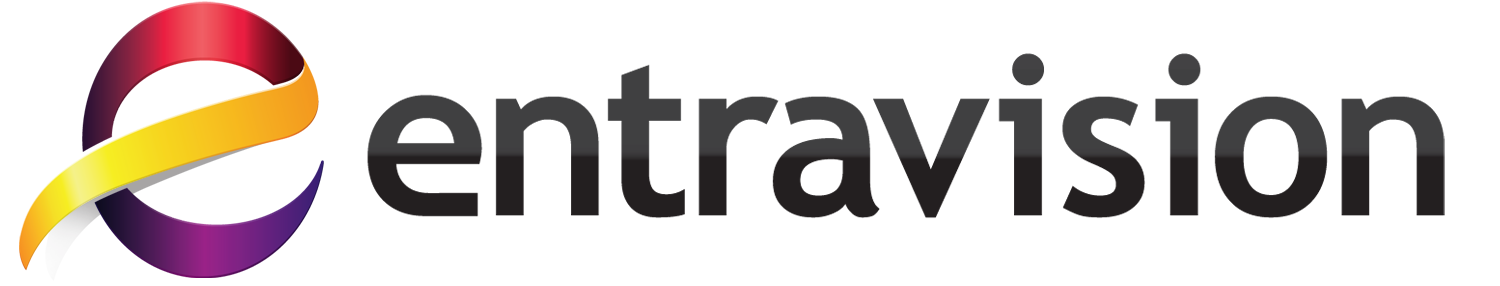 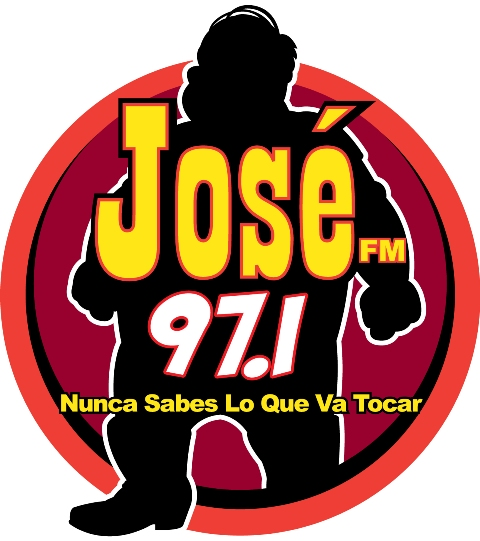 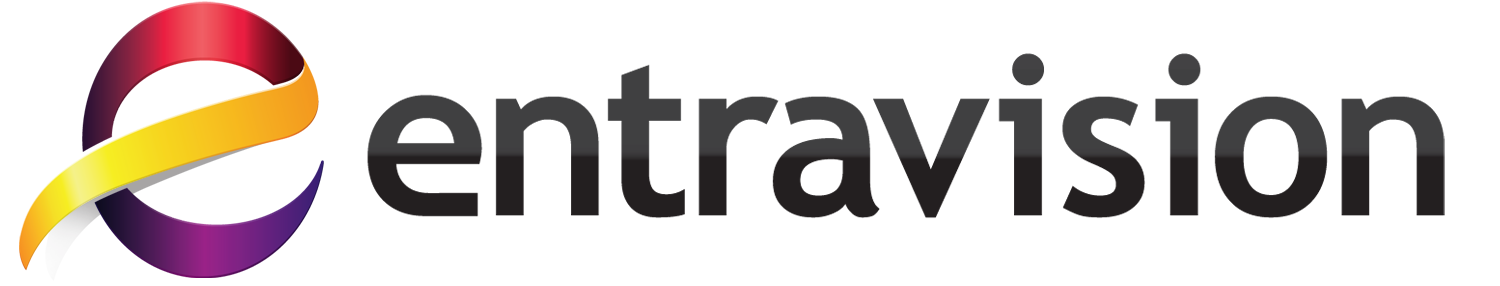 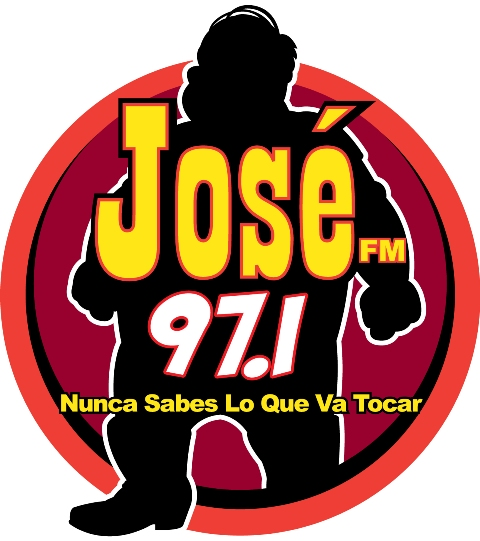 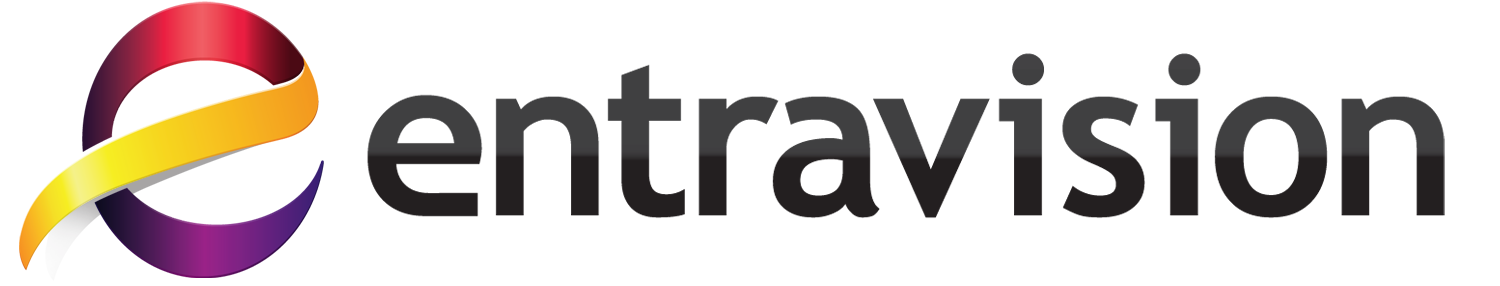 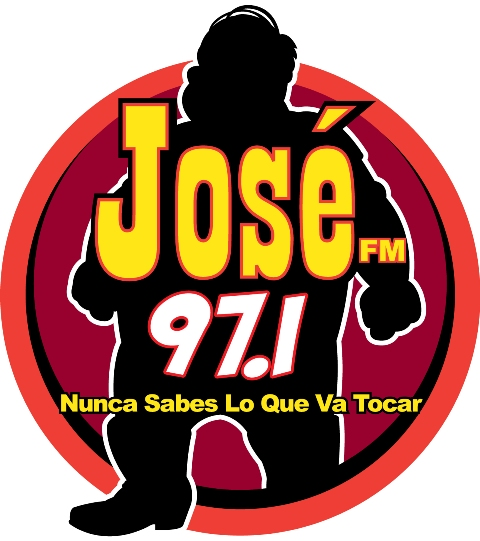 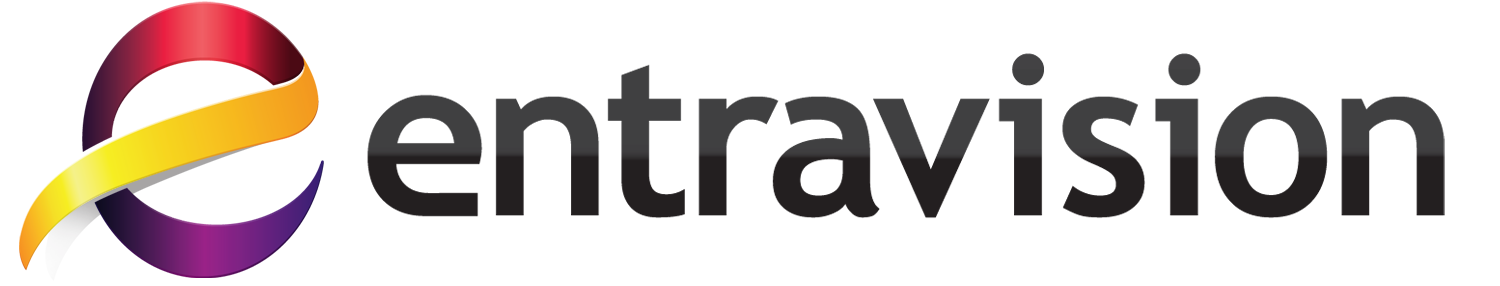 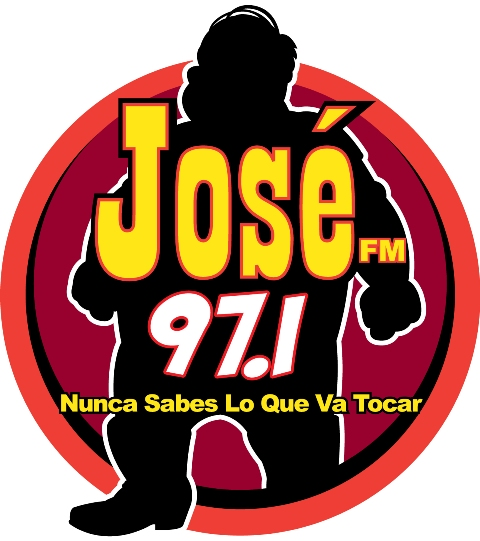 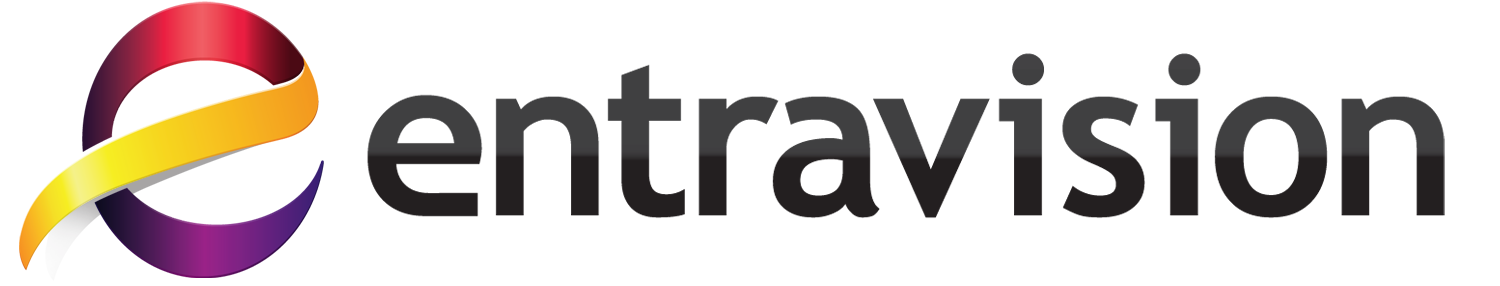